Муниципальное казенное дошкольное образовательное учреждение №8детский сад «Улыбка» с.Советское
Формы работы 
старшего воспитателя 
по формированию потребности педагогов к саморазвитию.

 Роот Мария Викторовна, 
старший воспитатель
Как никто не может дать другому того, что не имеет сам, так и не может развивать и воспитывать других тот, кто не является сам развитым, воспитанным и образованным. Он лишь до тех пор способен на самом
деле воспитывать и образовывать, пока сам работает
над собственным воспитанием.А.Дистервег

Ты никогда не будешь знать достаточно, если не будешь знать больше, чем достаточно. 
У.Блейк
Цель методической работы –  обеспечение качества образования, повышение педагогического мастерства каждого воспитателя и педагогического коллектива в целом.
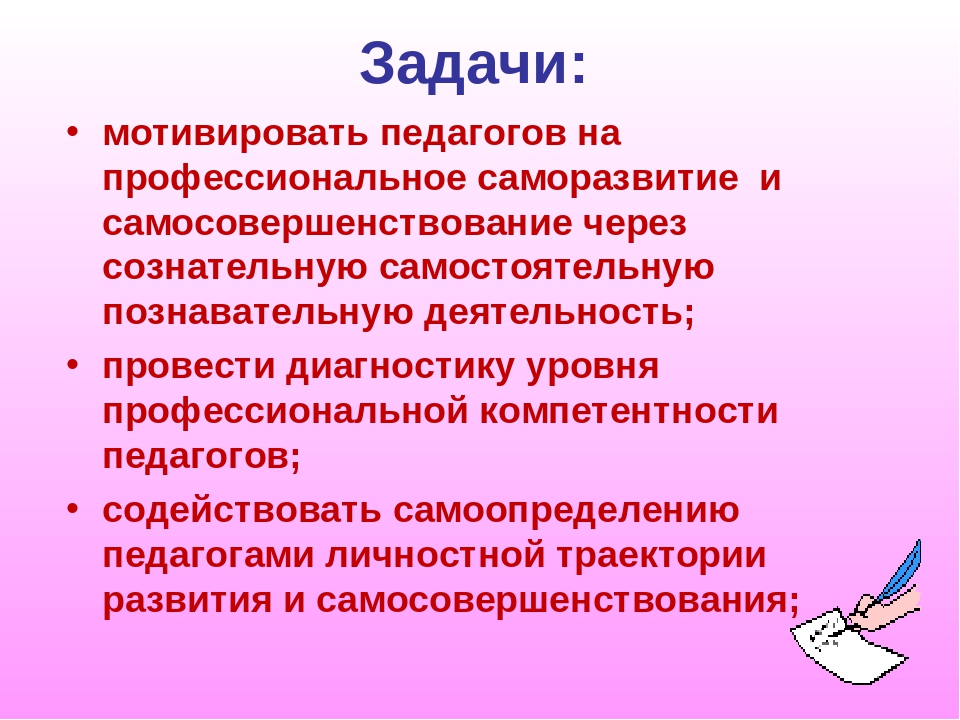 Основные мотивы развития педагога:
Саморазвитие:
Самореализация(самовыражение)
Самооценка 
Включенность в коллектив 
Защищенность
Материальное благополучие
АКТИВНЫЕ   ФОРМЫ МЕТОДИЧЕСКОЙ   РАБОТЫ
Традиционные
Методический час
Творческие микро группы
Педсовет
Наставничество
Семинар-практикум
Мастер-классы
Педагогические ситуации
Школа молодого воспитателя
Деловая игра
Открытые НОД-приглашения
Взаимопосещение занятий
Традиционные формы методической работы
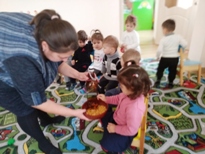 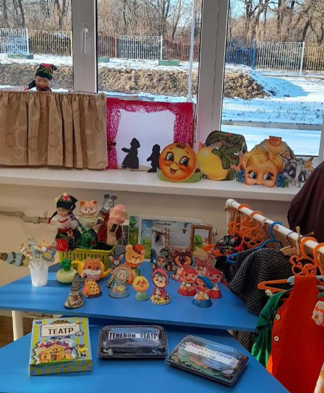 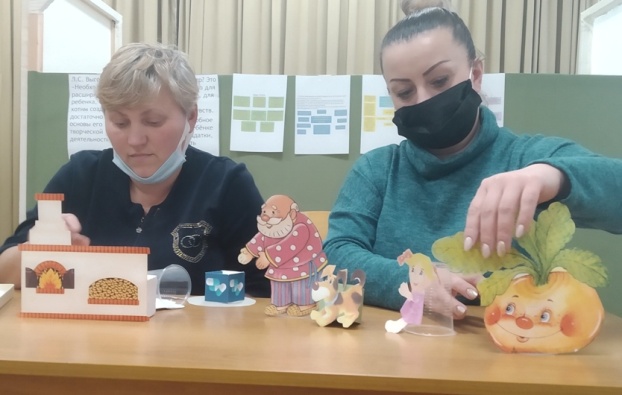 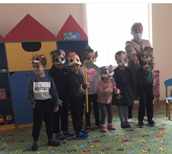 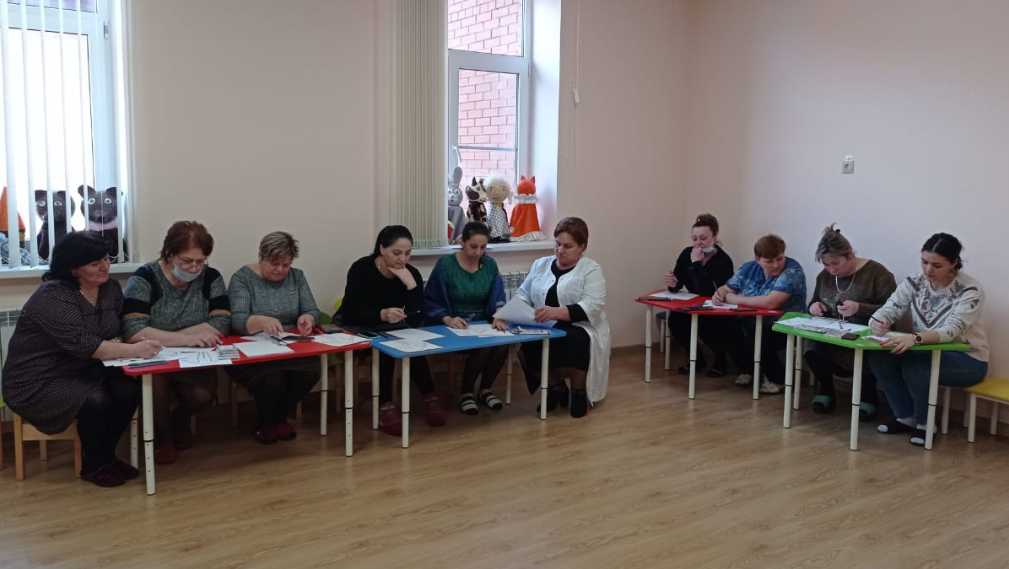 АКТИВНЫЕ   ФОРМЫ МЕТОДИЧЕСКОЙ   
РАБОТЫ
ИИии
инновационные
Создание банка инновационных идей
метод 
«Мозговой штурм»
Ярмарка педагогических  идей
Проблемные семинары
Метод «Кейсов»
Устный журнал
Метод инсценировки
Экспресс-опрос
Проектная деятельность
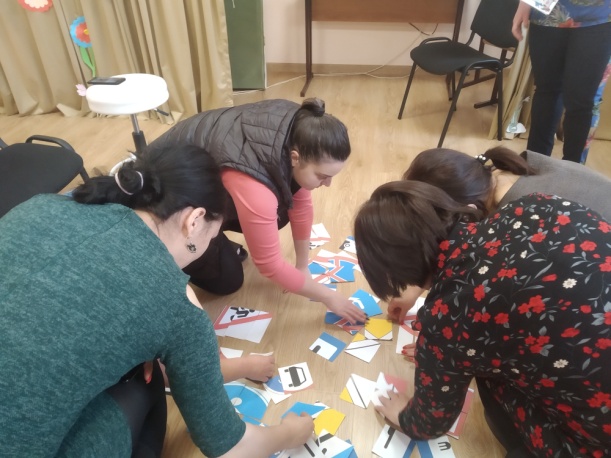 Инновационные формы методической работы:
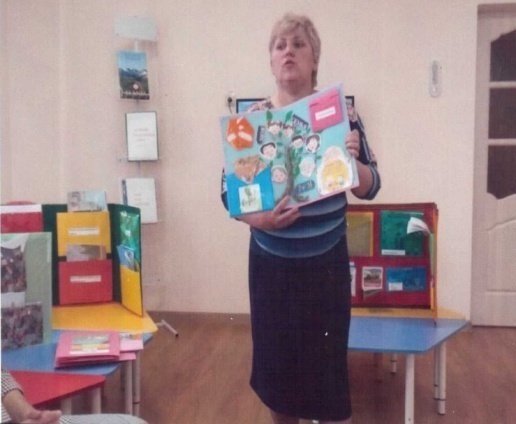 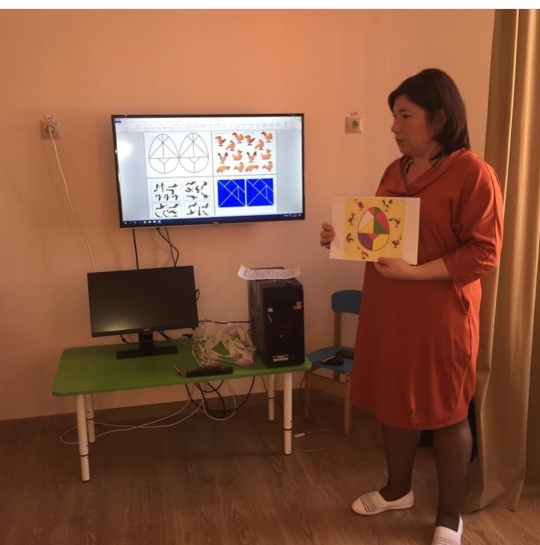 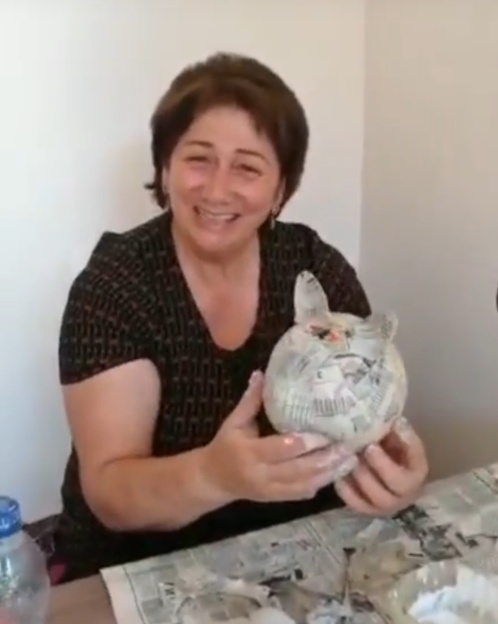 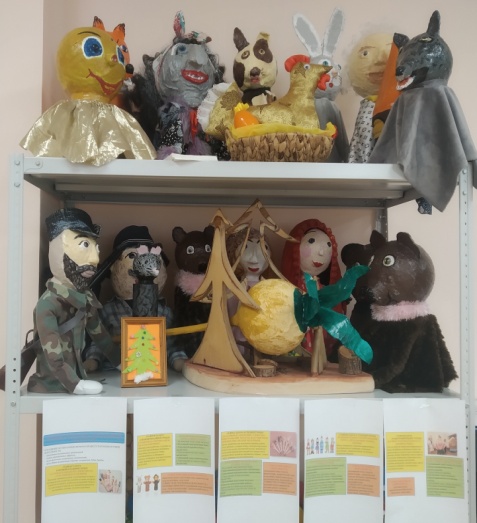 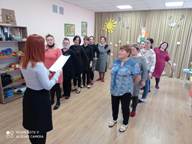 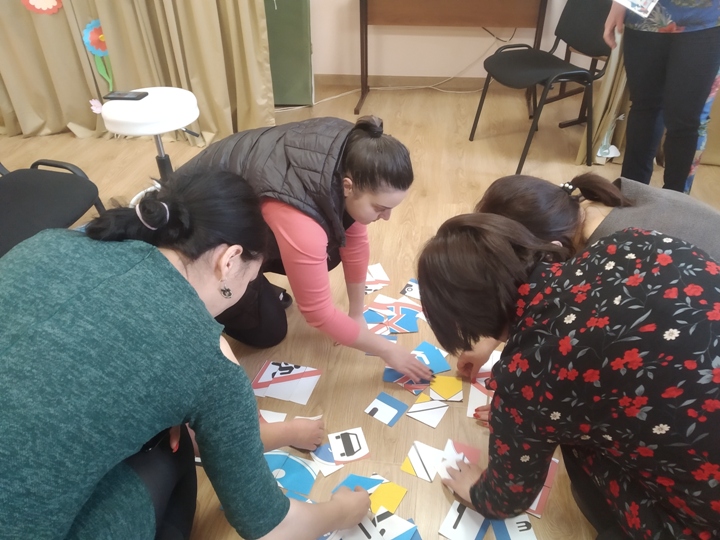 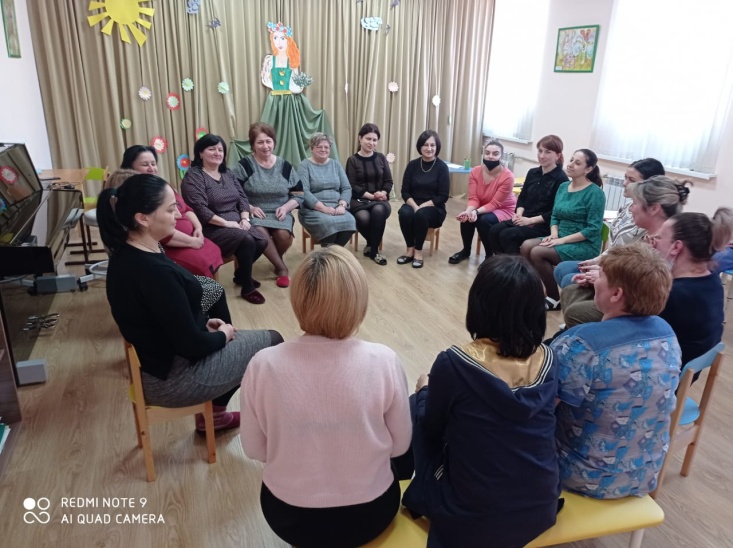 Активные формы методической работы позволяют:
- максимально активизировать имеющиеся у педагога знания;
- создавать благоприятный климат в коллективе;
- обеспечить оптимальные условия для обмена опытом.

Эффективность для педагога:
- положительный психологический климат в коллективе;
- заинтересованность педагогов в творчестве и инновациях;
- удовлетворенность педагогов собственной деятельностью;
- качественная организованная система повышения       квалификации;
- повышение высокого уровня профессиональной деятельности.
Таким образом, применение активных методов и форм в нашей деятельности позволяет создать условия для самостоятельной и творческой работы, развивает умение работать коллективно, плодотворно сотрудничая друг с другом.
Факторы, препятствующие/ стимулирующие саморазвитие:
Факторы, препятствующие саморазвитию 
(по мере убывания):
недостаток времени;
состояние здоровья;
разочарование в результате имевшихся ранее неудач;
недостаточная поддержка со стороны администрации;
собственная инерция.
Факторы, стимулирующее саморазвитие:
интерес к работе;
возрастающая ответственность за результаты труда;
пример коллег;
организация труда в ДОУ;
внимание администрации к возникшей проблеме;
новизна деятельности;
обучение на курсах повышения;
пример и влияние администрации;
организация методической работы в ДОУ;
возможность получения признания в коллективе.
Сформированность определенных личностных качеств:

Активность педагога. Оценивается по степени его участия в педагогических чтениях, консультациях, педагогических советах, семинарах по теме саморазвития. Можно отметить, что при условии неформального подхода к саморазвитию, активность педагога резко возрастает. Новые знания, которые находит педагог, формируют потребность поделиться с ними с другими участниками педагогического процесса.
Инициативность. Проявляется в предложениях, с которыми выходит педагог для решения задач саморазвития. Рост инициативности начинается после того, как педагог приобретет определенный теоретический уровень, который стимулирует его потребность реализовать полученные знания на практике.
Готовность к аналитической деятельности. Это качество необходимо для того, чтобы правильно диагностировать развитие детей, анализировать конкретные педагогические ситуации, изучать и обобщать свой педагогический опыт, определять эффективность собственной деятельности.
Потребность в саморазвитии. Проявляется в стремлении педагога заниматься поисковой, исследовательской и экспериментальной работой, творческим поиском.
Повышение профессионального статуса педагога:
Повышение или подтверждение категории.
Формы успешности педагога (признание администрации, родителей, коллег).
Таким образом, предлагаемая система работы по саморазвитию, 
во-первых, ставит каждого педагога перед необходимостью повышения своих теоретических и практических знаний, умений и навыков, 
во-вторых, позволяет учитывать коллективный опыт наработанный не одним поколением педагогов, 
в третьих, помогает педагогам постоянно быть в определенном «профессиональном тонусе», позволяющим инициировать и создавать атмосферу профессионализма и творчества, стать стимулом, как для повышения профессионального мастерства педагога, так и для развития его личности.
Перспективы работы
Дальнейшая разработка психолого-педагогического сопровождения саморазвития.
Совершенствование педагогических и психологических условий, ориентированных на саморазвитие личности.
Приобщение к научно-исследовательской деятельности, опытно-экспериментальной деятельности.
Содействие распространению и изданию обобщенного педагогического опыта.
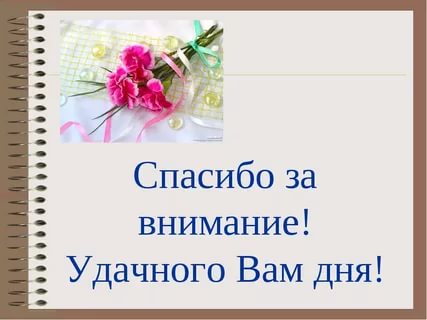